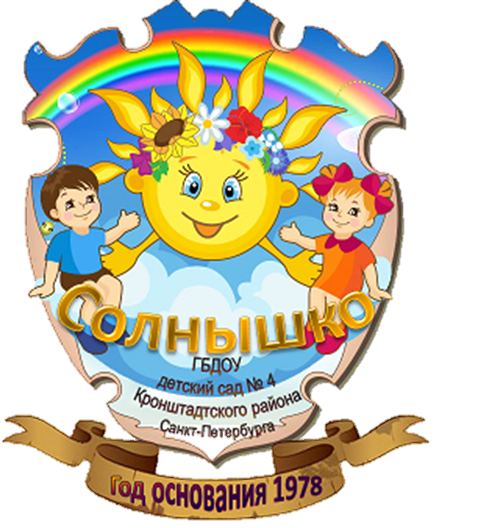 Районные соревнования
 «Весёлые старты» 
под девизом – 
« К сдаче норм ГТО – готов!»
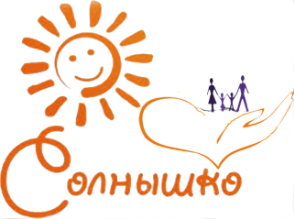 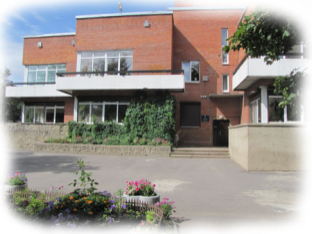 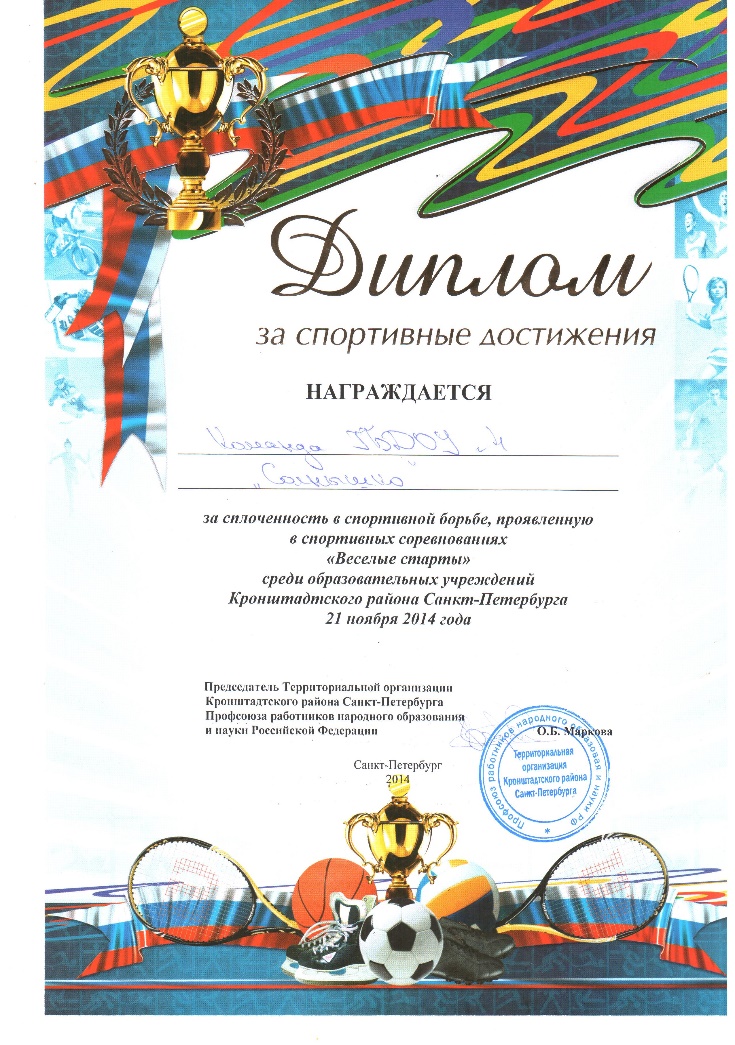 Любим лета красоту,
солнце море и игру.Девиз Солнышка такой: 
Побеждаем с добротой!
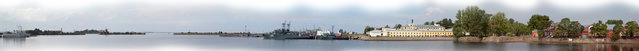 Районные соревнования «Весёлые старты» 
под девизом – 
« К сдаче норм ГТО – готов!
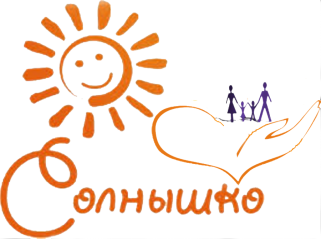 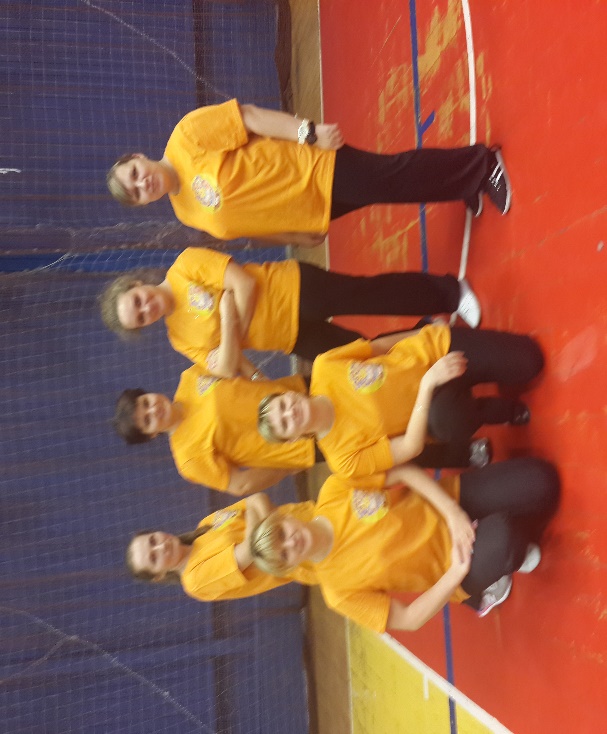 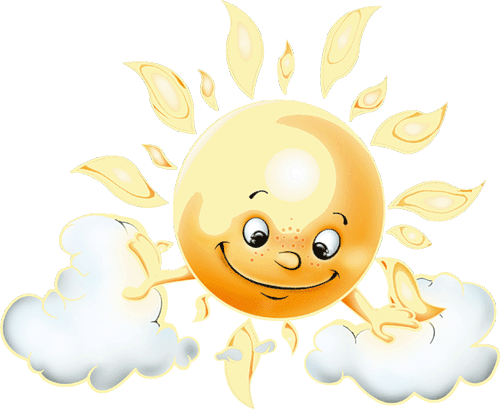 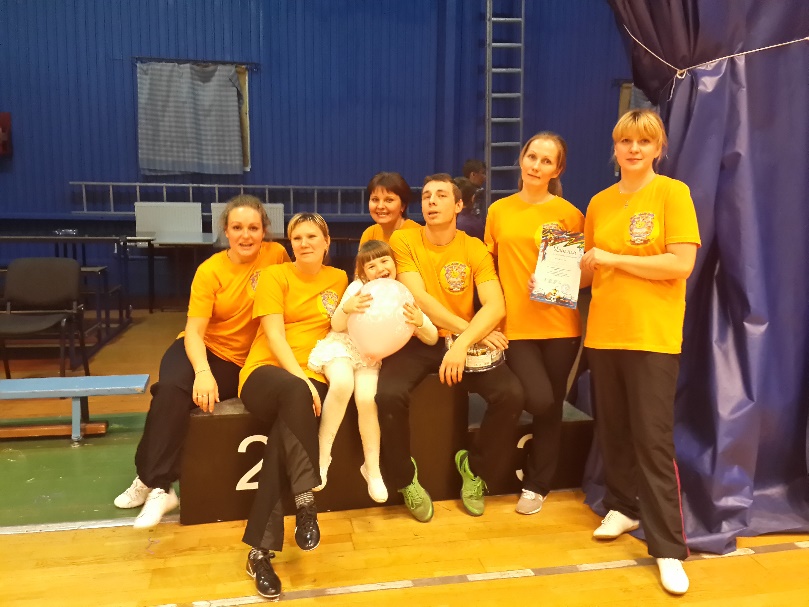 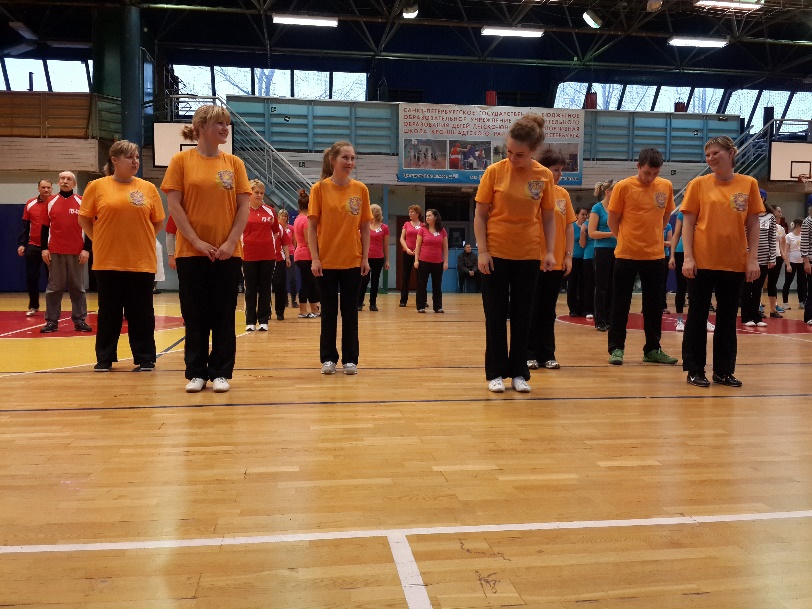 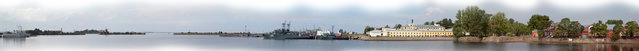 Районные соревнования «Весёлые старты» 
под девизом – 
« К сдаче норм ГТО – готов!
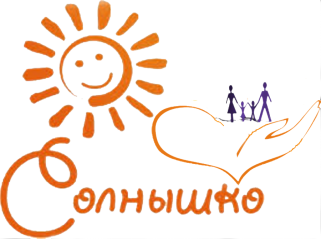 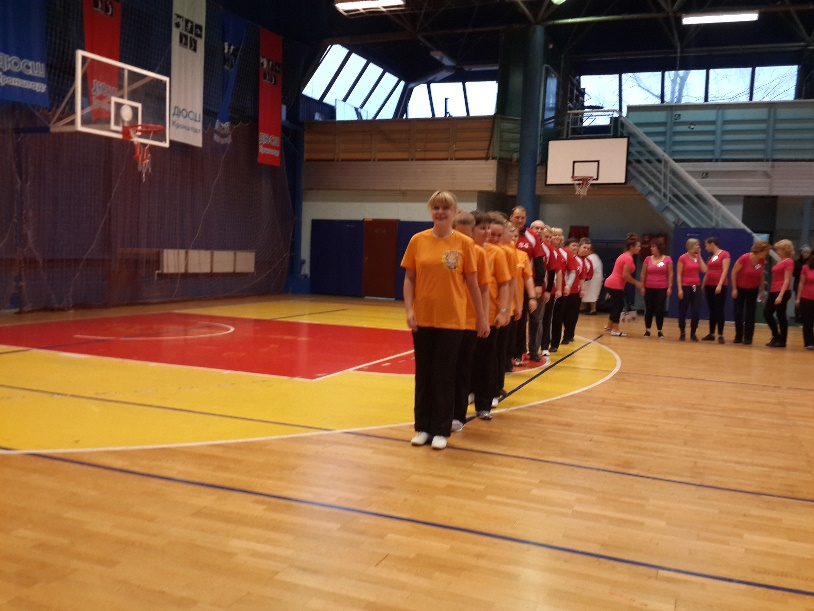 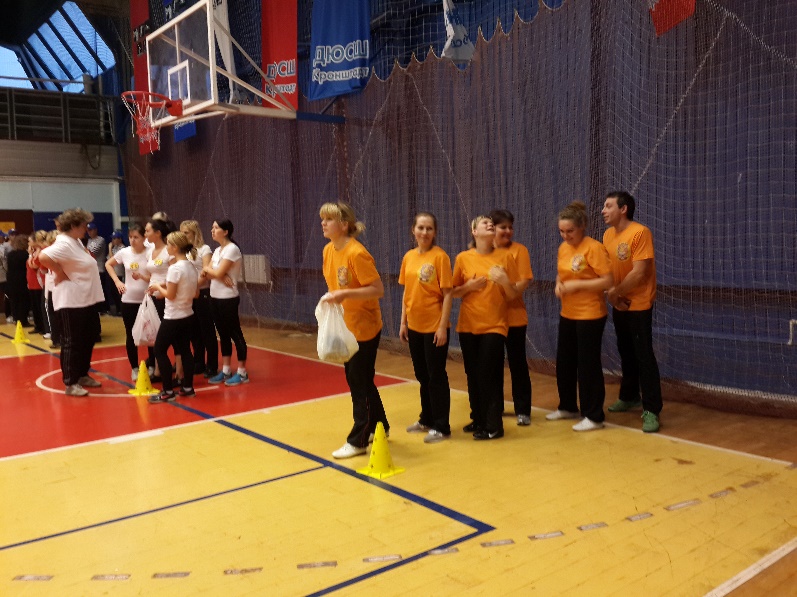 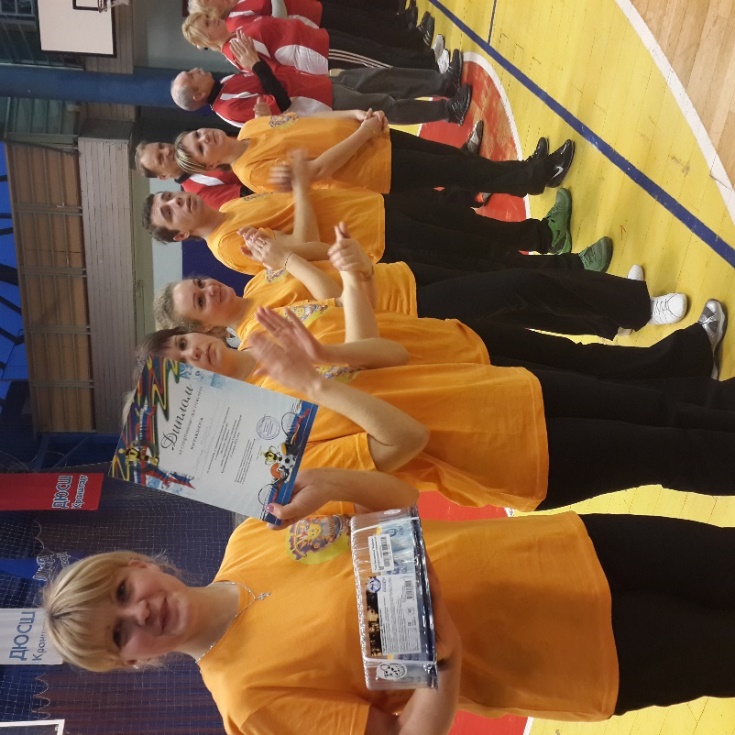 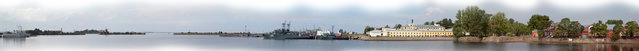